Universidad de Virginia Wesleyan
Ashley Peterson
¿Dónde está la Universidad de Virginia Wesleyan?
El mundo
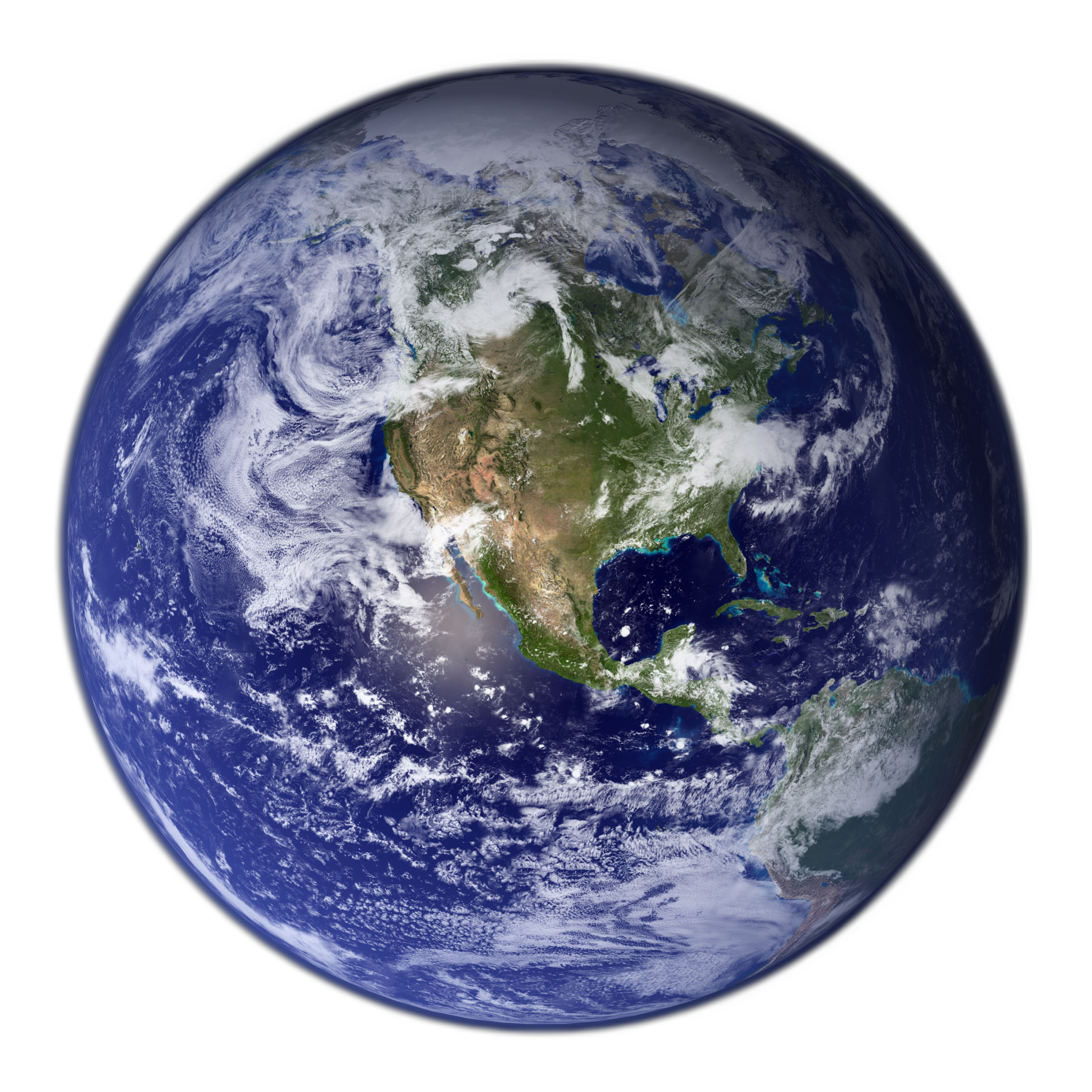 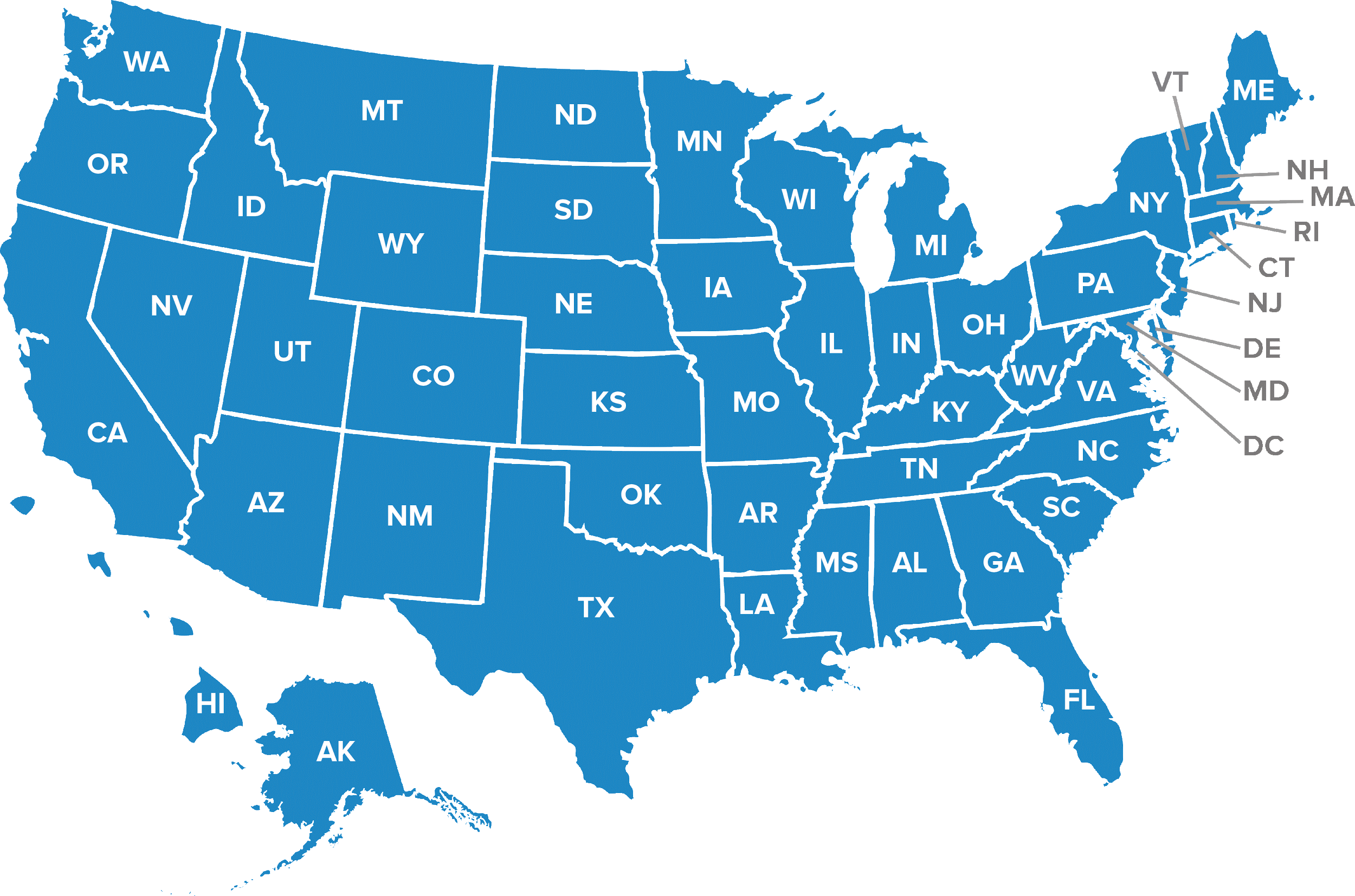 Los Estados Unidos
Virginia
 (el mejor estado 
de los EEUU)
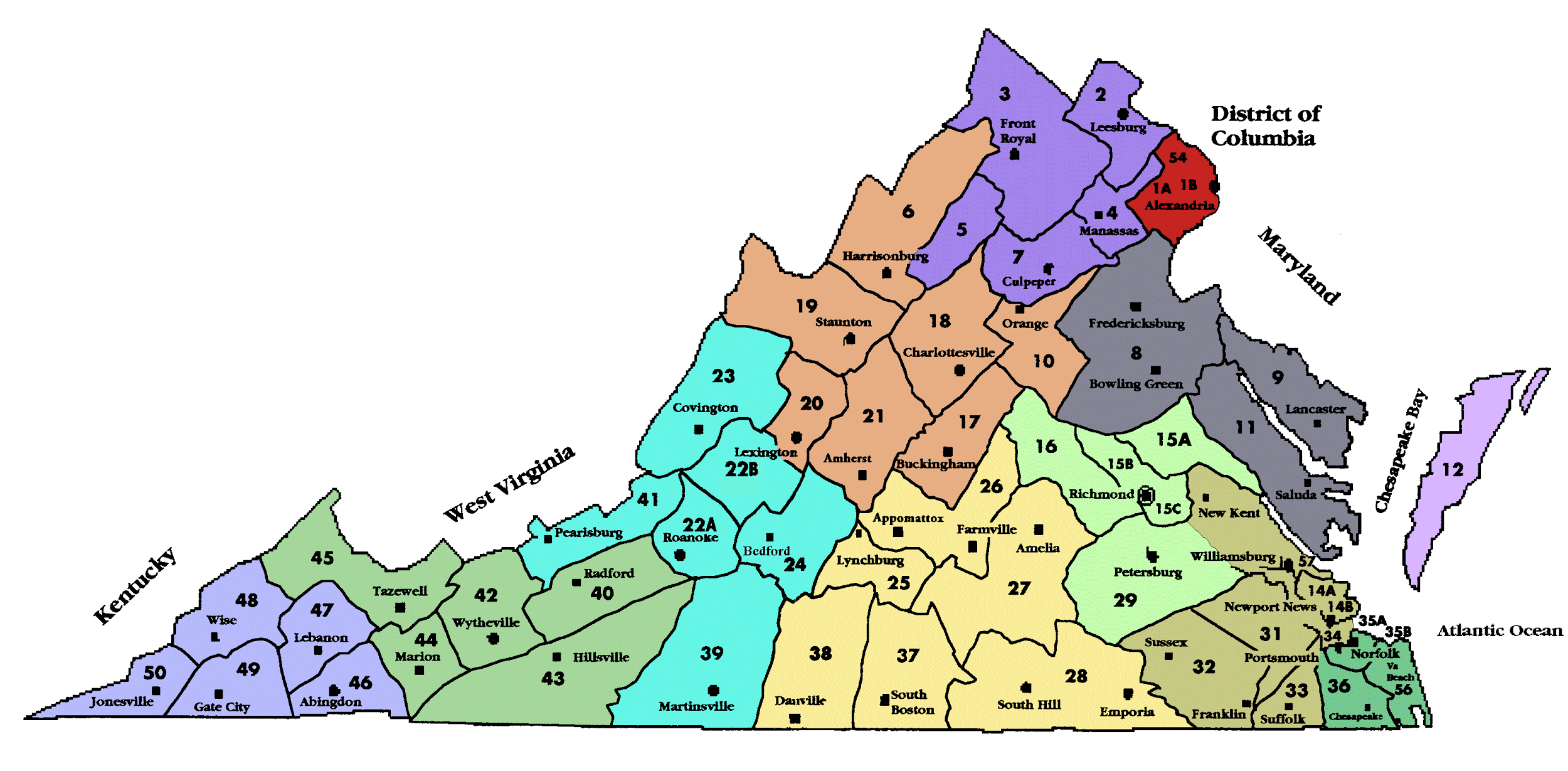 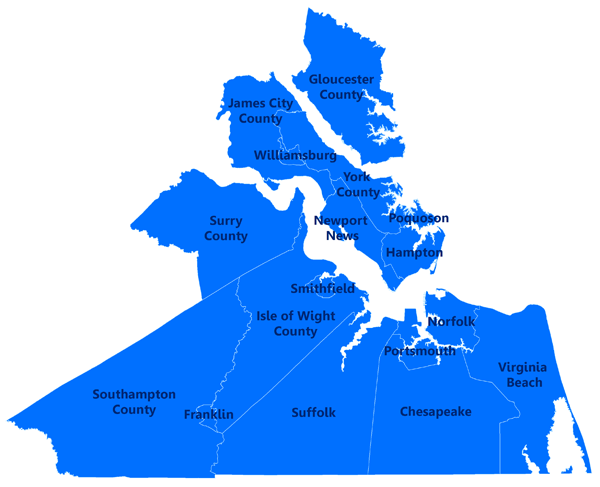 Hampton Roads
Virginia Wesleyan
Donde vivo yo
DATO CURIOSO:
Chesapeake es la tercera ciudad más aburrida de los Estados Unidos.
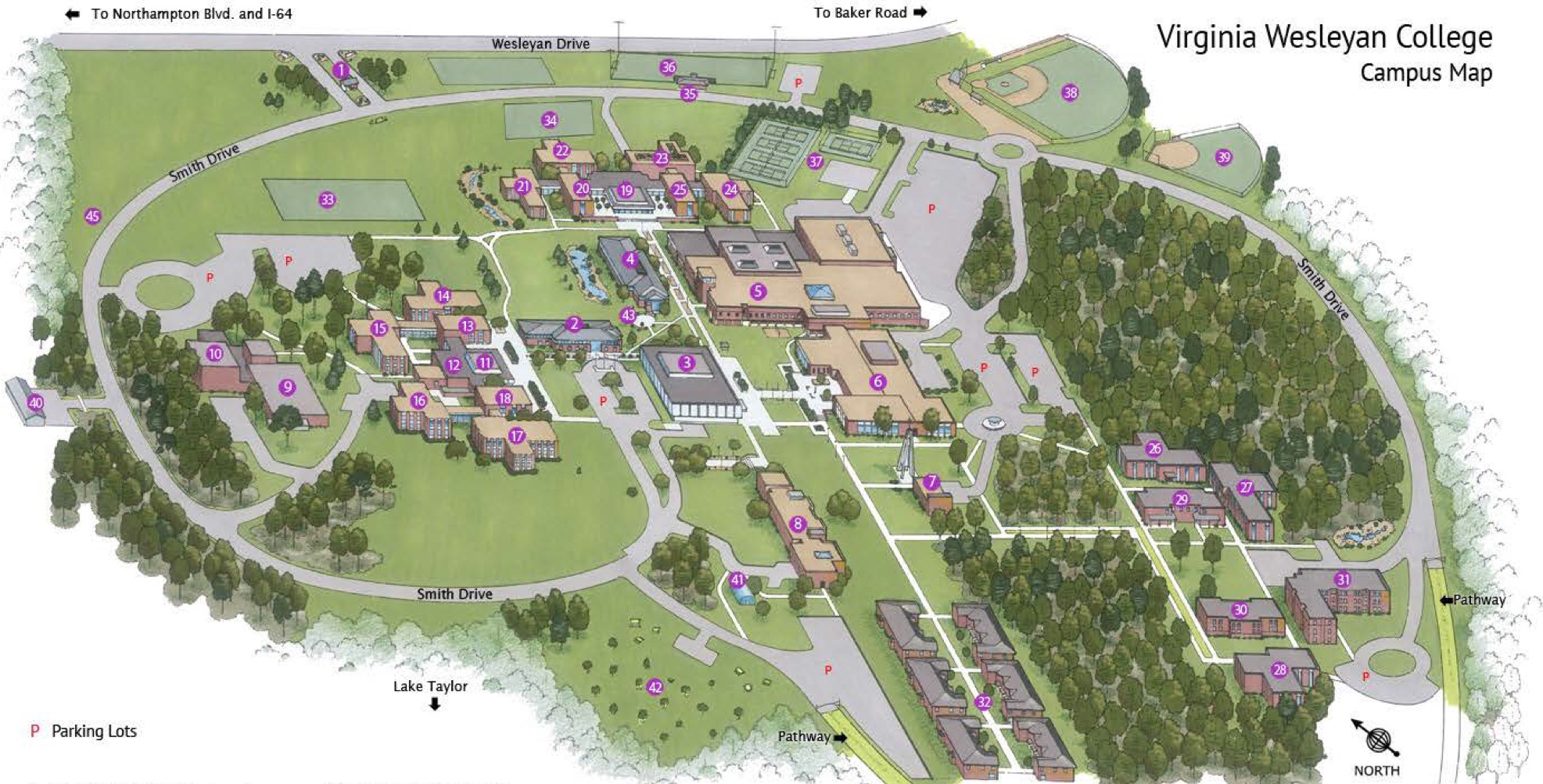 ¿Qué significa Universidad de Virginia Wesleyan?
Universidad

Virginia

Wesleyan
Es una universidad con 33 carreras, 30 asignaturas secundarias, 6 programas “preprofesionales,” y 2 másteres.
Está localizada en Virginia Beach, Virginia, una ciudad con casi 450.000 personas.
Es una institución relacionada con la iglesia metodista, llamada así por el fundador del metodismo, John Wesleyan.
¿Tienes más información sobre la Universidad de Virginia Wesleyan?
Está pasando de ser 
un “college” a ser una universidad, o “university.”
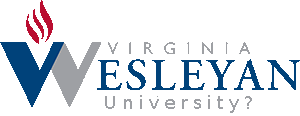 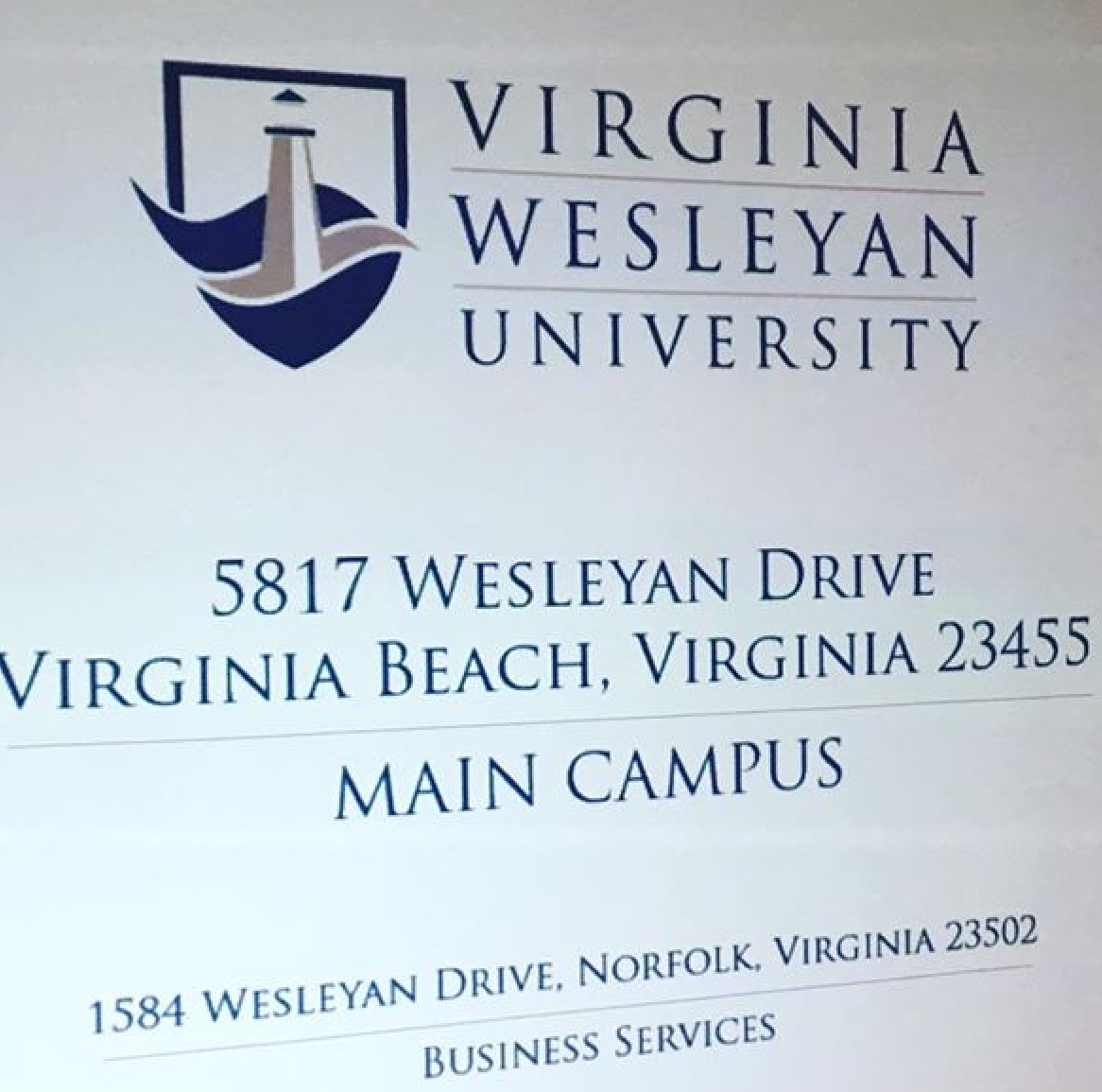 Los colores de la universidad son azul marino y gris.
Somos “los marlines,” y nuestra mascota se llama “Bob Marlin”
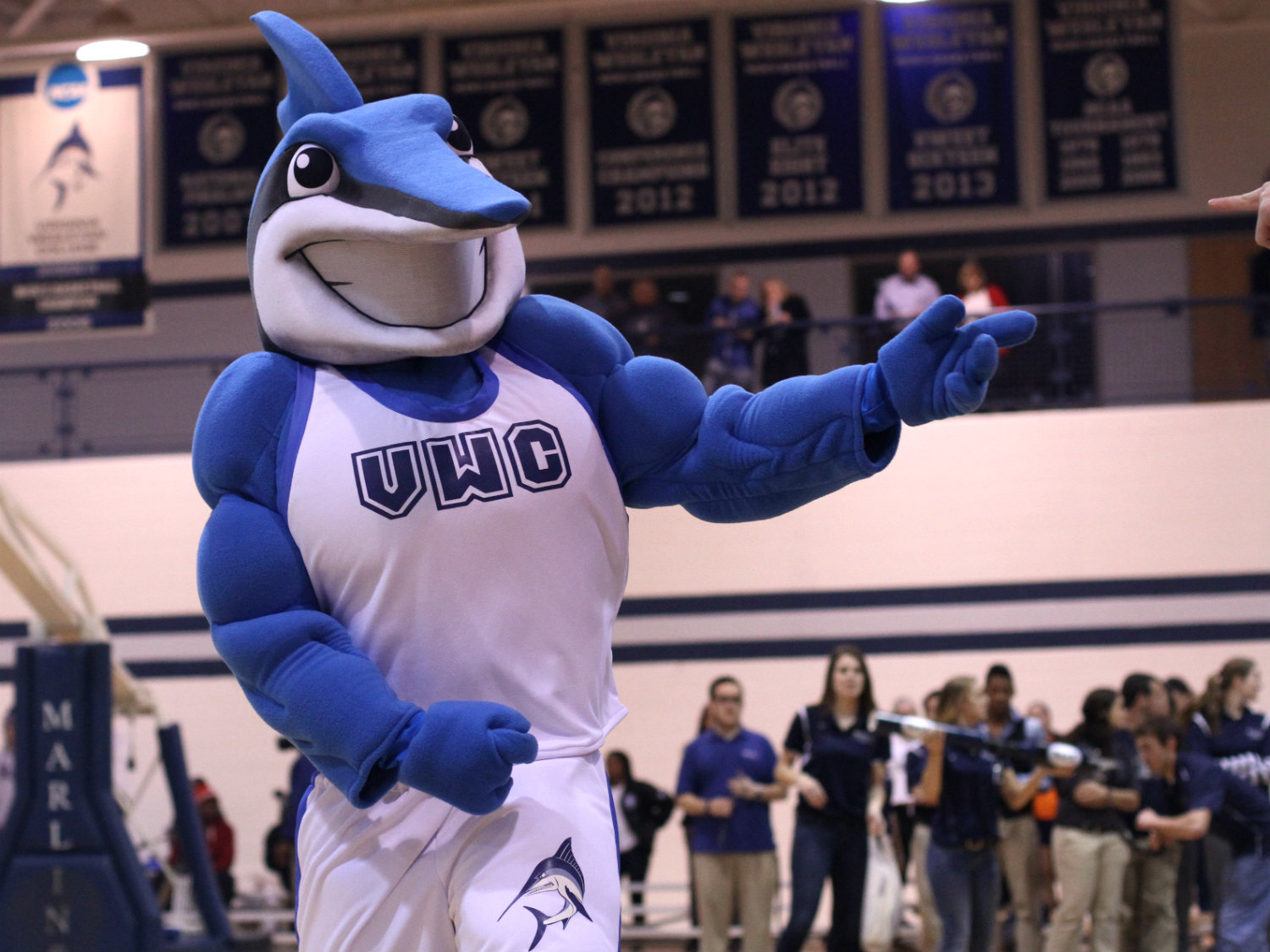 ¿Por qué te gusta la Universidad de Virginia Wesleyan?
Solamente hay 1.400 estudiantes
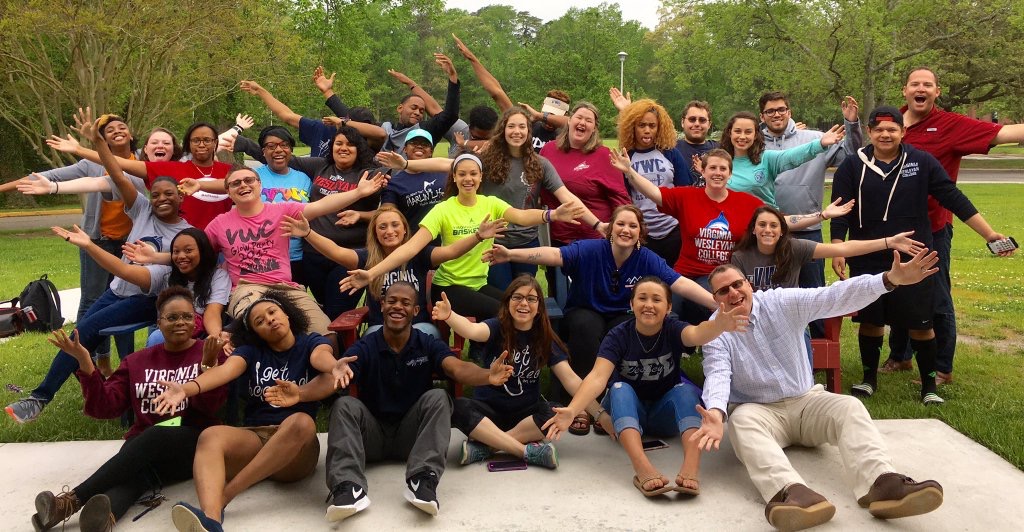 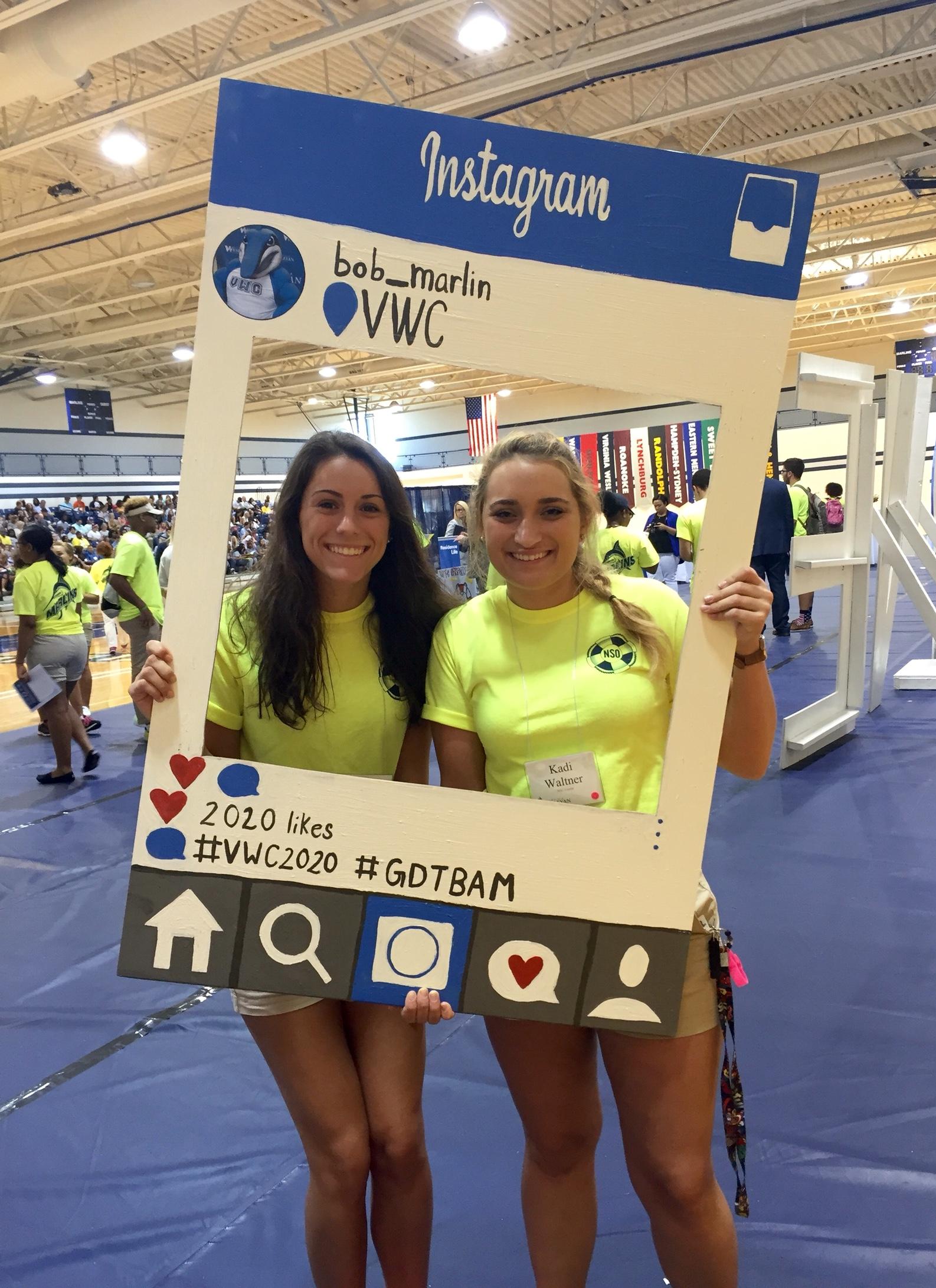 Toda 
la gente es muy amable y cariñosa
Puedo ir a clase por la mañana
 y trabajar 
por la tarde
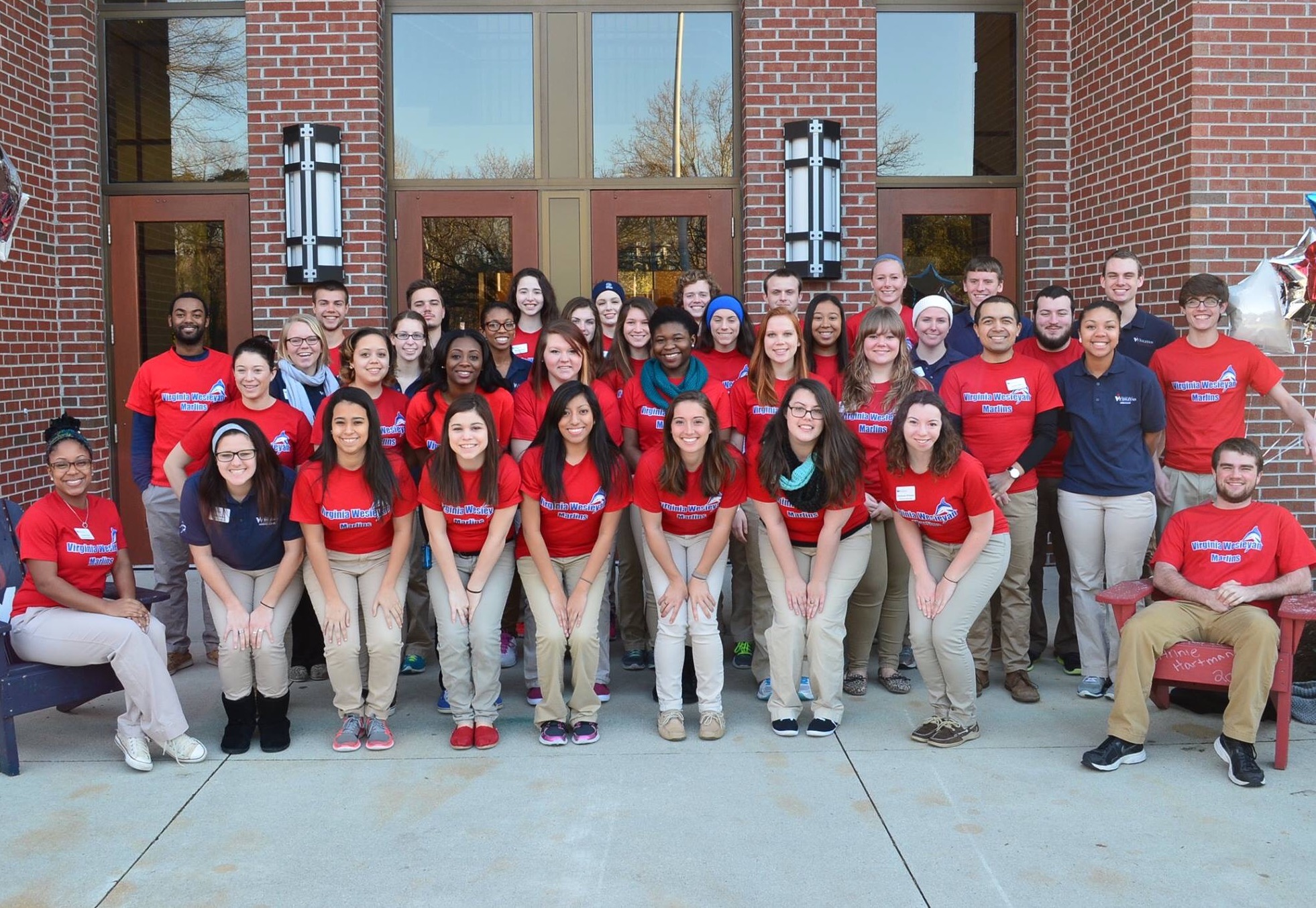 Tiene tradiciones divertidas
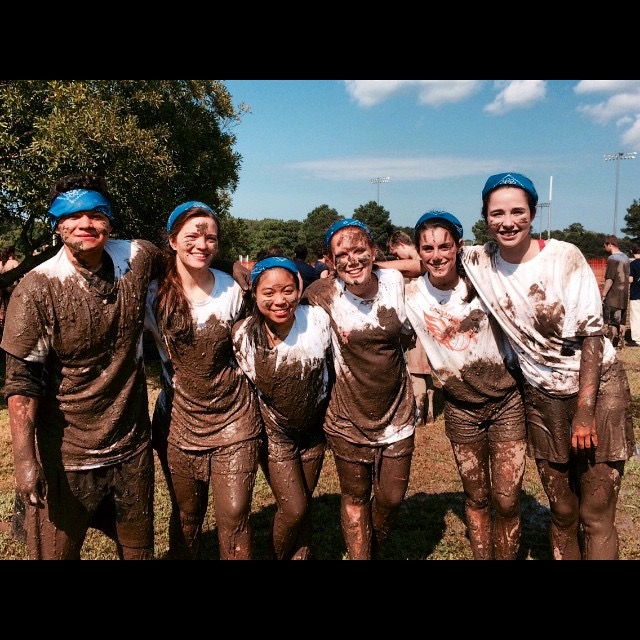 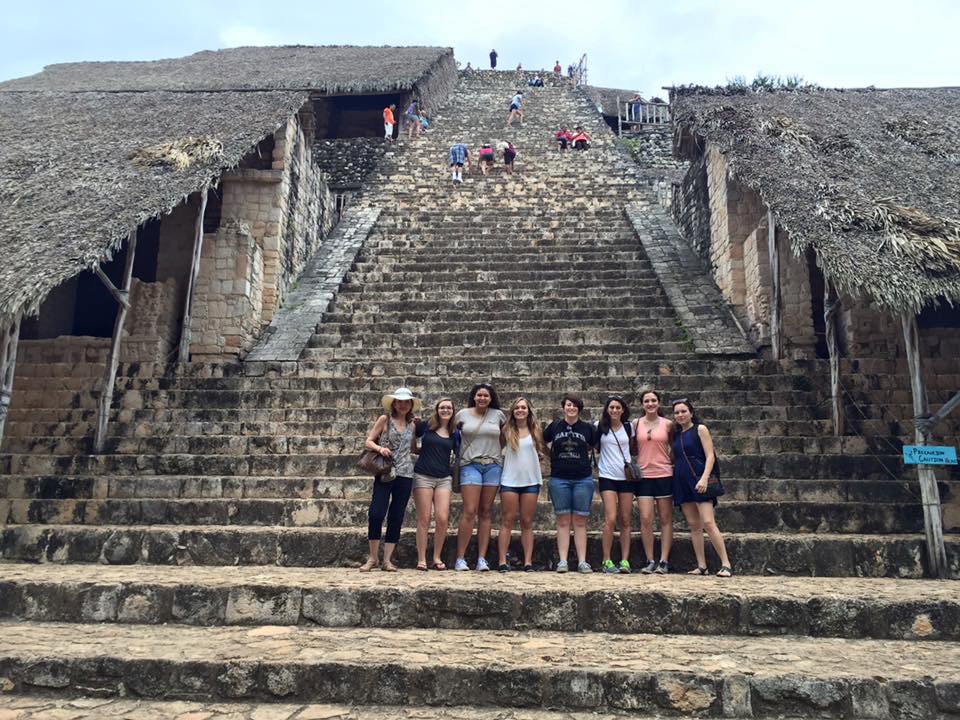 Hay oportunidades increíbles
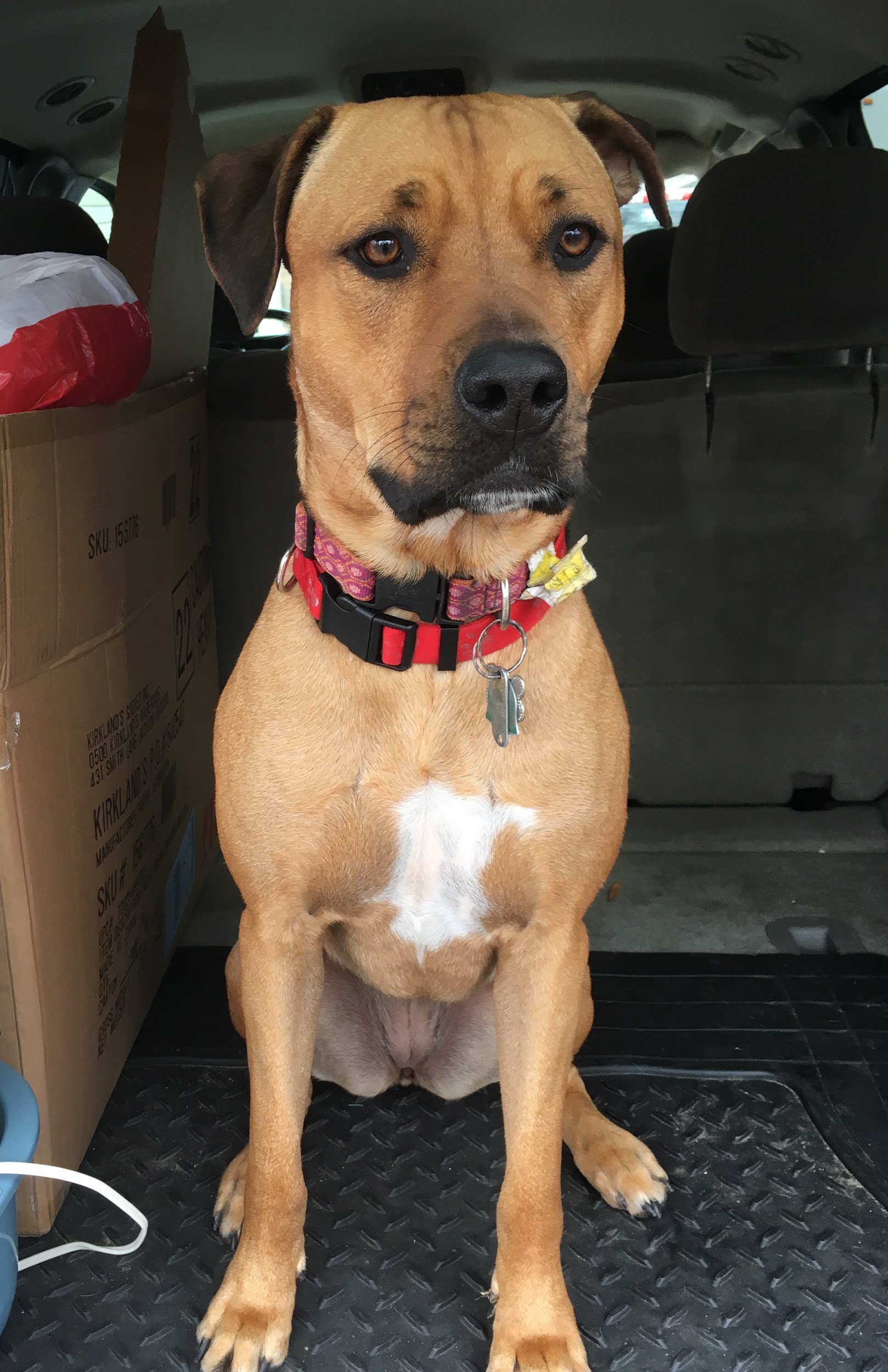 Si echo de menos a mi perrita o la comida de mi madre, está a 30 minutos de mi casa
¿Y la mejor cosa de la Universidad de Virginia Wesleyan?
¡Solamente está a10 minutos 
de la playa!
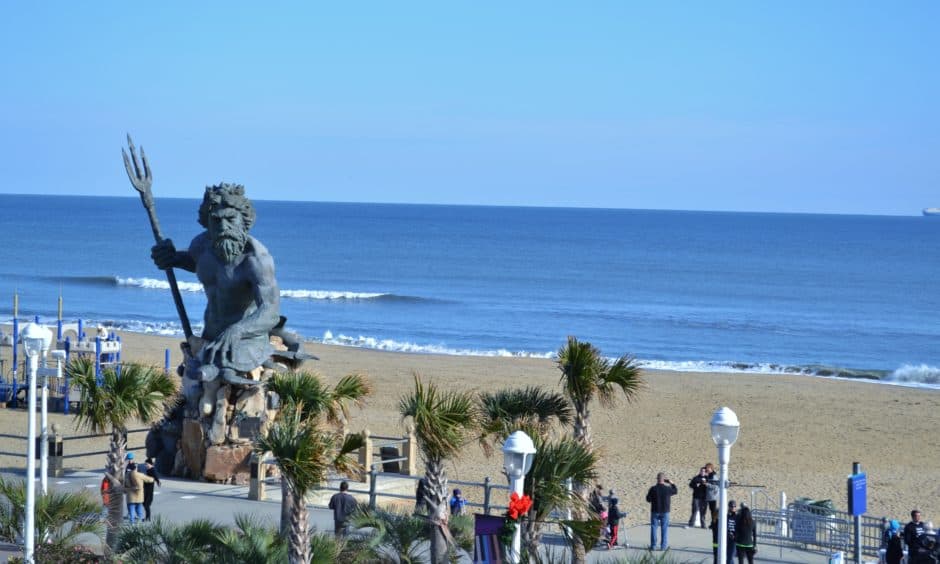 Ahora, si también queréis estudiar en mi universidad…
https://www.vwc.edu/admissions/apply-now.php